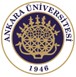 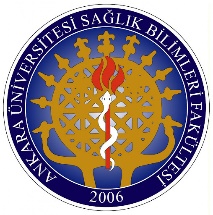 CGM302 SAĞLIK KURUMLARINDA ALAN ÇALIŞMASI ÇOCUKLARDA UYKU SORUNU
Prof. Dr. Aysel KÖKSAL AKYOL
Prof. Dr. Aynur BÜTÜN AYHAN
Ankara Üniversitesi 
Sağlık Bilimleri Fakültesi 
Çocuk Gelişimi Bölümü
DERS KAPSAMINDA HEDEFLENENKAZANIMLAR
Çocuklarda uyku sorunu ile ilgili bilgi sahibi olur.
Uyku Problemleri
Uyku saatinde kontrolsüz şekilde ağlama, sık sık uykudan ve yataktan çıkma anne babayı yanında isteme, özellikle okul öncesi çocuklarında sıkça rastlanan uyku problemlerindendir. 

Geceleri uyku alışkanlığı kazanmasında çocuğu uyutmak için avutmak veya biberon vermek, onunla birlikte uyumak, uyuması için kucakta sallamak, gece yarısı onunla oyunlar oynamak, gündüzleri uzun süre uyumasına izin vermek hatalı davranışlar arasında sayılabilir (Saygılı, 2013’ten akt. Beyazıt ve Bütün Ayhan, 2015).
Gece korkuları
Hastanede yatan çocuklarda uyku problemleri, gece korkuları ve karabasanlar seklinde görülebilir. 

Gece korkuları annesiyle yatma isteğinde direnme, annesiyle babasının yanında yatmayı isteme, gece yatağa gitmek istememe şeklinde ortaya çıkabilir. 

Gece korkuları yasayan çocuğun başucunda on–on beş dakika geçirerek uykuya dalmasına yardımcı olunmalıdır.
Kabuslar
Kabuslar, çoğu kez gündüz yaşanan heyecanlı olayların etkisiyle ortaya çıkar. 
Hemen her çocuk, kabus türünde korkulu ve sıkıntılı rüyalar görebilir. 
Kabuslar, anne ve babadan ayrılış, çocuğun hastaneye yatısı, kazalar, yaralanmalar ile ilgili olabilir (Bakırcıoğlu, 2013’ten akt. Beyazıt ve Bütün Ayhan, 2015).
Bebeklik Döneminde Hastalık ve Hastanede Yatış Sürecinde Gözlenen Tepkiler
Uyku düzeni açısından, bebekler zamanlarının büyük çoğunluğunu uykuda geçirmektedirler. Bu nedenle bebek, yeni doğan döneminde ise bebeğin geliştireceği uyku düzeni açısından en ideal koşulların sunulması; ısı, ışık ve ses uyaranlarının önerilen düzeyde tutulması önem taşımaktadır.
Uyku düzeni oturmuş bebeğin uyku ortamının ev ortamına benzer şekilde planlanması, uyaranların benzer şekilde düzenlenmesi uyku sorunu gelişmesini önleyebilir. 

Ayrıca tedavi ve  işlemler, bebeğin uyanık olduğu zamanlara göre ayarlanmalıdır (Baykoç, 2006; Petrillo ve Sanger, 1980’den akt. Karaslan, Beyazıt ve Bütün Ayhan, 2015).
Okul öncesi dönemdeki çocukların fiziksel ve motor gelişimi açısından uyku ve beslenme alışkanlıkları önemlidir. Bu dönemdeki çocuklar, her gece on bir-on üç saat uyumaya ihtiyaç duyarlar. Bu dönemde çoğu çocuk gece boyunca uyur, gündüzleri de bir kere öğle uykusuna yatar.

Ailelerle işbirliği yapılarak, uyku saatleri düzenlenmeli; tedavi ve işlemler, çocuğun uyanık olduğu zamanlara göre ayarlanmalıdır (Baykoç, 2006; Petrillo ve Sanger, 1980; Santrock, 2014’ten akt. Karaslan, Beyazıt ve Bütün Ayhan, 2015).
KAYNAKLAR
Beyazıt, U., Bütün Ayhan, A. (2015). “Hasta Çocukların Ruhsal Özellikleri ve Hasta Çocuğa Yaklaşım”, Hasta Çocukların Gelişimi ve Eğitimi,   (Edit: A. Bütün Ayhan), Anadolu Üniversitesi Yayını No:3202, Açıköğretim Fakültesi Yayını: 2077, 59-78, Eskişehir, 

Karaslan, T., Beyazıt, U., Bütün Ayhan, A. (2015). “Gelişimsel Dönemler Açısından Hasta Çocuklar ve Hastane Ortamının Düzenlenmesi”, Hasta Çocukların Gelişimi ve Eğitimi,  (Edit: A. Bütün Ayhan), Anadolu Üniversitesi Yayını No:3202, Açıköğretim Fakültesi Yayını: 2077, 27-57 Eskişehir.